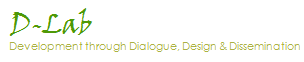 H2O-1B Safe Water for 1 Billion People
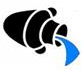 WHO WE ARE?


 Amy Smith


 Victor Grau Serrat 


 Susan Murcott
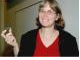 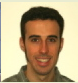 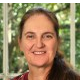 http://dlab.mit.edu     and       http://web.mit.edu/watsan
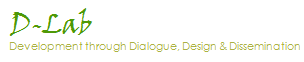 H2O-1B Safe Water for 1 Billion People
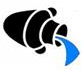 KEY STRENGTHS

 ENGINEERING: We are trained in environmental, electrical and mechanical engineering.

 RESEARCH: We head up research programs at MIT, a world–class research institution.

 INNOVATION: We are innovators and teach innovation and design.

 EXPERIENCE: The three of us have 50+ years of collective developing country experience in more than 30 countries, including 11 of the 20 SEH priority countries.

 MODEL: We practice collaborative development through social business and entrepreneurship models
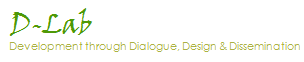 H2O-1B Safe Water for 1 Billion People
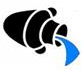 Promising Countries for our Team
 Cambodia 
 Ghana
 Guatemala
 Nepal
 Uganda
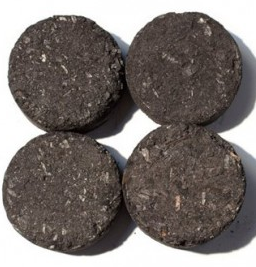 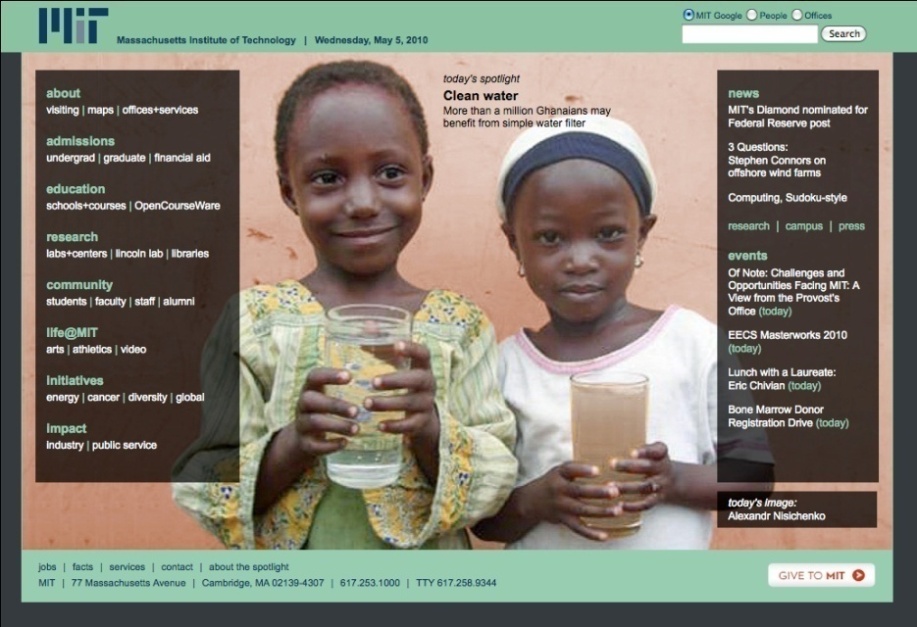 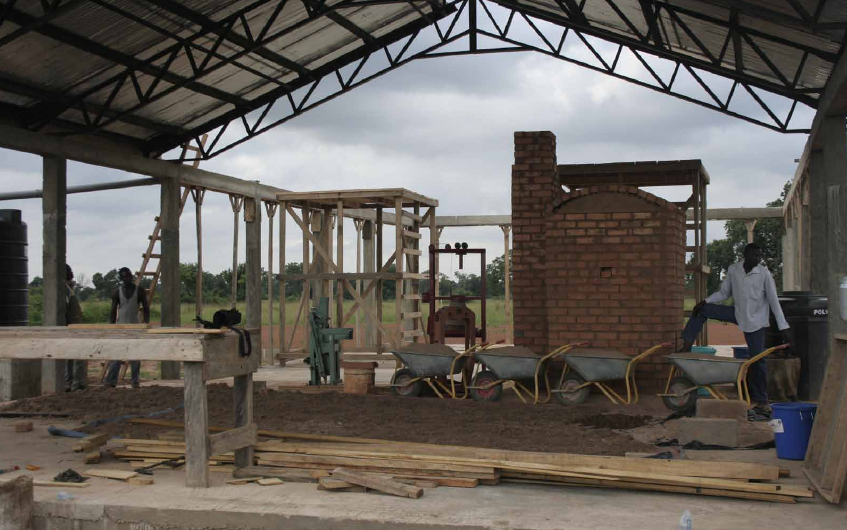